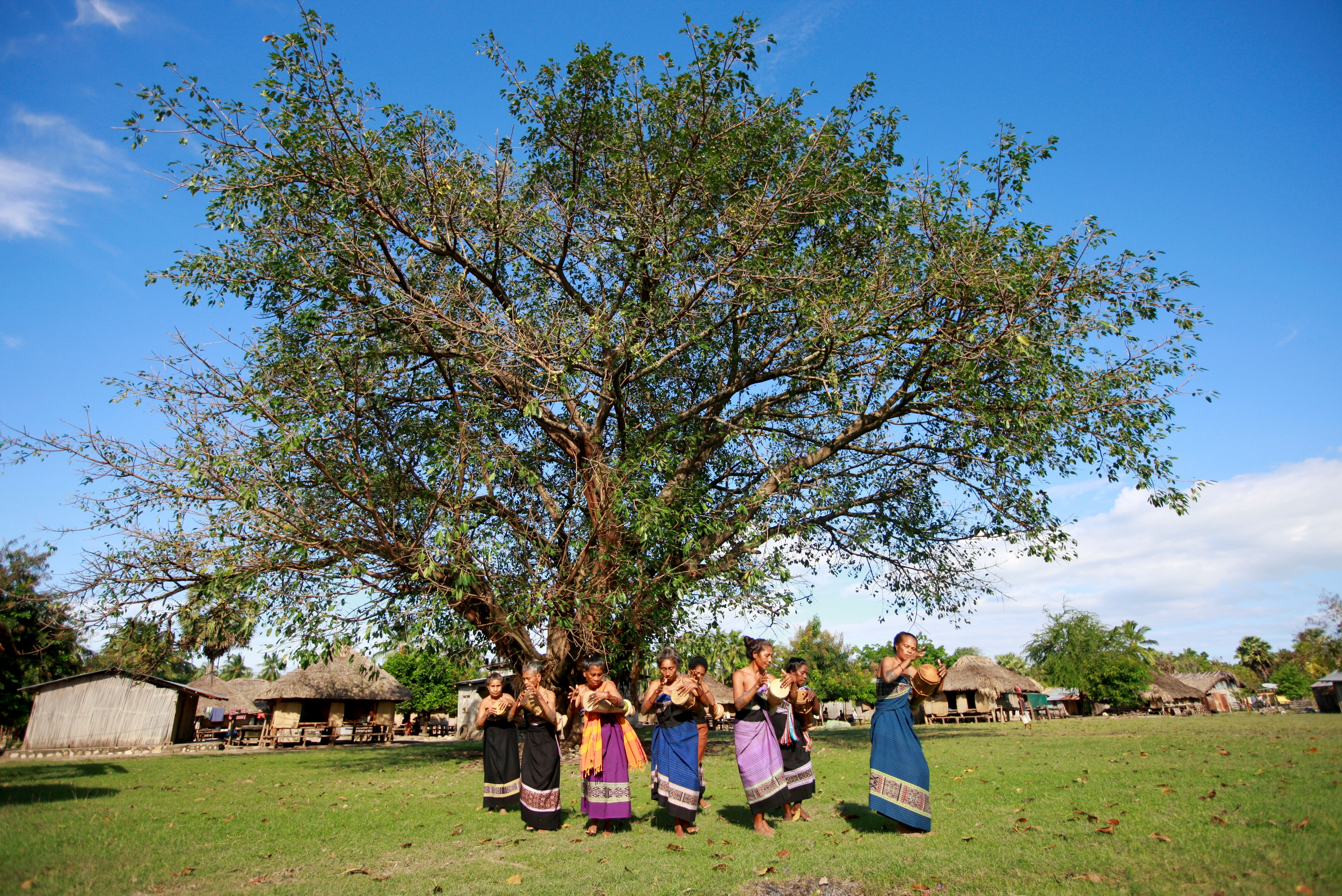 Course Slides
UN Photo/Martine Perret
WHO QualityRights core training: mental health & social services
Recovery and the 
right to health
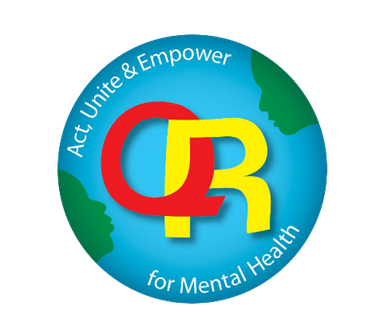 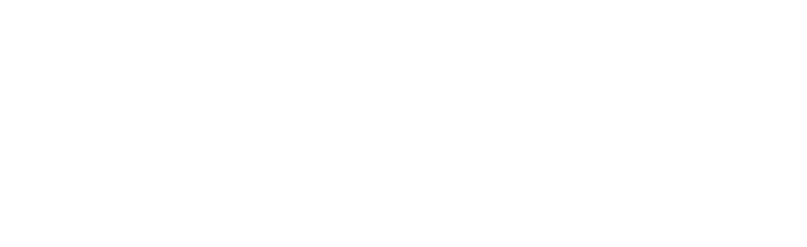 QualityRights
WHO/MSD/QR/19.4
© World Health Organization 2019

Some rights reserved. This work is available under the Creative Commons Attribution-NonCommercial-ShareAlike 3.0 IGO licence (CC BY-NC-SA 3.0 IGO; https://creativecommons.org/licenses/by-nc-sa/3.0/igo). 

Under the terms of this licence, you may copy, redistribute and adapt the work for non-commercial purposes, provided the work is appropriately cited, as indicated below. In any use of this work, there should be no suggestion that WHO endorses any specific organization, products or services. The use of the WHO logo is not permitted. If you adapt the work, then you must license your work under the same or equivalent Creative Commons licence. If you create a translation of this work, you should add the following disclaimer along with the suggested citation: “This translation was not created by the World Health Organization (WHO). WHO is not responsible for the content or accuracy of this translation. The original English edition shall be the binding and authentic edition”. 

Any mediation relating to disputes arising under the licence shall be conducted in accordance with the mediation rules of the World Intellectual Property Organization.

Suggested citation. Recovery and the right to health. WHO QualityRights Core training: mental health and social services. Course slides. Geneva: World Health Organization; 2019 (WHO/MSD/QR/19.4). Licence: CC BY-NC-SA 3.0 IGO.
Sales, rights and licensing. To purchase WHO publications, see http://apps.who.int/bookorders. To submit requests for commercial use and queries on rights and licensing, see http://www.who.int/about/licensing. 

Third-party materials. If you wish to reuse material from this work that is attributed to a third party, such as tables, figures or images, it is your responsibility to determine whether permission is needed for that reuse and to obtain permission from the copyright holder. The risk of claims resulting from infringement of any third-party-owned component in the work rests solely with the user.

General disclaimers. The designations employed and the presentation of the material in this publication do not imply the expression of any opinion whatsoever on the part of WHO concerning the legal status of any country, territory, city or area or of its authorities, or concerning the delimitation of its frontiers or boundaries. Dotted and dashed lines on maps represent approximate border lines for which there may not yet be full agreement.The mention of specific companies or of certain manufacturers’ products does not imply that they are endorsed or recommended by WHO in preference to others of a similar nature that are not mentioned. Errors and omissions excepted, the names of proprietary products are distinguished by initial capital letters.

All reasonable precautions have been taken by WHO to verify the information contained in this publication. However, the published material is being distributed without warranty of any kind, either expressed or implied. The responsibility for the interpretation and use of the material lies with the reader. In no event shall WHO be liable for damages arising from its use. 
 
Cover photo. UN Photo/Martine Perret
 
Accompanying course guide is available here https://www.who.int/publications-detail/who-qualityrights-guidance-and-training-tools
WHO QualityRights: Goals and objectives
GOAL: Improve access to good quality mental health and social services and to promote the human rights of people with mental health conditions, psychosocial, intellectual or cognitive disabilities
Build capacity to combat stigma and discrimination and promote human rights and recovery
Improve the quality and human rights conditions in mental health and social services
Create community-based services and recovery-oriented services that respect and promote human rights
Support the development of a civil society movement to conduct advocacy and influence policy-making
Reform national policies and legislation in line with the CRPD and other international human rights standards
[Speaker Notes: WHO QualityRights is WHOs global initiative to improve access to good quality mental health and social services and to promote the human rights of people with mental health conditions or psychosocial, intellectual or cognitive disabilities.  

The initiative has 5 key objectives:
The first is to build capacity to understand and promote the rights of people with psychosocial, intellectual and cognitive disabilities  (among people with disabilities, families, practitioners, NGOs etc). It's only through building knowledge and skills on human rights that we are going to be able to change attitudes and practices in a sustainable way.
People need to understand what their rights are so that they can claim them. 
Family members and carers also need to understand these rights so that they too can respect them and also support their relatives in accessing rights.  
Health workers, social workers and professionals need to be aware of the rights of people with psychosocial, intellectual  and cognitive disabilities in order to change their attitudes and practices
QualityRights also work with countries to improve the quality and human rights conditions in mental health and related services.  
QualityRights supports countries to assess  their mental health and social care services to determine the extent to which these uphold the rights of service users.  
QualityRights also supports countries to put in place plans to help transform services so that they promote human rights and recovery.
Another area is around creating  community based services and supports that respect and promote human rights.  
To end institutionalisation and promote community inclusion it is essential that countries put in place a full range of services that meet people’s needs and requirements.  However many of the services being provided in countries are outdated and fail to meet people’s requirements.  
QualityRights is providing guidance to countries on community based services and supports that are people centred, operate without coercion, respond to people’s needs and support recovery.
A 4th important area of work is to support the development of civil society movements in countries to conduct advocacy and influence policy making.  
This is about supporting people with psychosocial, intellectual and cognitive disabilities and their organizations to have a central role and strong voice in all decision making processes affecting them.
And finally QualityRights works with countries to reform policy and law in line with international human rights standards. 
This provides an important mechanism in countries to stop violations, promote access to community mental health services, housing, education and employment and the full range of rights that people are entitled to.
All of these actions are informed by the international human rights framework and in particular the UN Convention on the Rights of Persons with Disabilities. 

In addition, QualityRights uses a participatory approach involving all stakeholders in order to meet each of its objectives.]
A few words about terminology in this training - 1
Language and terminology are used differently by different people in different contexts.
“Psychosocial disability” includes people who have received a mental health-related diagnosis or who self-identify with this term. 
“Cognitive disability” and “intellectual disability” refer to people who have received a diagnosis related to their cognitive or intellectual function, including  dementia and autism.
The term “disability” highlights the barriers that hinder the full participation in society of people with actual or perceived impairments and the fact that they are protected under the CRPD. 
The use of “disability” in this context does not imply that people have an impairment or a disorder.
[Speaker Notes: Preliminary note on language

We acknowledge that language and terminology reflects the evolving conceptualization of disability and that different terms will be used by different people across different contexts over time. 
People must be able to decide on the vocabulary, idioms and descriptions of their experience, situation or distress. 
For example, in relation to the field of mental health, some people use terms such as “people with a psychiatric diagnosis”, “people with mental disorders” or “mental illnesses”, “people with mental health conditions”, “consumers”, “service users” or “psychiatric survivors”. 
Others find some or all these terms stigmatizing or use different expressions to refer to their emotions, experiences or distress. 
Similarly, intellectual disability is referred to using different terms in different contexts including, for example, “learning disabilities” or “disorders of intellectual development” or “learning difficulties”.

The term “psychosocial disability” has been adopted to include people who have received a mental health-related diagnosis or who self-identify with this term. 

The terms “cognitive disability” and “intellectual disability” are designed to cover people who have received a diagnosis specifically related to their cognitive or intellectual function including, but not limited to, dementia and autism.

The use of the term “disability” is important in this context because it highlights the significant barriers that hinder the full and effective participation in society of people with actual or perceived impairments and the fact that they are protected under the CRPD. 
The use of the term “disability” in this context does not imply that people have an impairment or a disorder.]
A few words about terminology in this training - 2
“People who are using” or “who have previously used” mental health and social services refer to people who do not necessarily identify as having a disability but who have a variety of experiences applicable to this training.
The term “mental health and social services” refers to a wide range of services provided by countries within the public, private and nongovernmental sectors. 
Terminology has been chosen for inclusiveness. 
It is a personal choice to self-identify with certain expressions or concepts, but human rights apply to everyone everywhere. 
A diagnosis or disability should never define a person. 
We are all individuals, with a unique social context, personality, goals, aspirations and relationships with others.
[Speaker Notes: We use the terms “people who are using” or “who have previously used” mental health and related services to refer to people who do not necessarily identify as having a disability but who have a variety of experiences applicable to this training.

In addition, the use of the term “mental health and social services” in these modules refers to a wide range of services currently being provided by countries including, for example, community mental health centres, primary care clinics, outpatient services, psychiatric hospitals, psychiatric wards in general hospitals, rehabilitation centres, traditional healers, day care centres, homes for older people, and other “group” homes, as well as home-based services and services and supports offering alternatives to traditional mental health or social services, provided by a wide range of health and social care providers within public, private and nongovernmental sectors.

The terminology adopted in this document has been selected for the sake of inclusiveness. 
It is an individual choice to self-identify with certain expressions or concepts, but human rights still apply to everyone, everywhere. 
Above all, a diagnosis or disability should never define a person. 
We are all individuals, with a unique social context, personality, autonomy, dreams, goals and aspirations and relationships with others.]
What we aim to achieve during this module
At the end of the training, participants will be able to:
understand the concepts of mental health and well-being; 
explore what mental health and related services can do to promote people’s health and well-being;
understand the key components of, and barriers to, recovery; 
develop an understanding of the role of mental health and related services in promoting and supporting health and recovery;
explore how individuals and services can respect, protect and fulfil people’s right to health and recovery.
[Speaker Notes: Learning objectives 
 
At the end of the training, participants will be able to:
understand the concepts of mental health and well-being; 
explore what mental health and related services can do to promote people’s health and well-being;
understand the key components of, and barriers to, recovery; 
develop an understanding of the role of mental health and related services in promoting and supporting health and recovery;
explore how individuals and services can respect, protect and fulfil people’s right to health and recovery.]
Topics covered in this module
Topic 1: What is mental health?
Topic 2: Promoting the right to health in mental health and social services 
Topic 3: What is recovery?
Topic 4: Promoting recovery
Topic 5: The role of practitioners and mental health and social services in promoting recovery
[Speaker Notes: Five related topics are dealt with in this module. They are:

Topic 1: What is mental health? (1 hour 30 minutes) 
Topic 2: Promoting the right to health in mental health and social services (1 hour 45 minutes) 
Topic 3: What is recovery? (1 hour and 35 minutes) 
Topic 4: Promoting recovery (1 hour 15 minutes) 
Topic 5: The role of practitioners and mental health and social services in promoting recovery (40 minutes) 

For the full list of references included in the notes pages of these slides please refer to the corresponding Module.]
Topic 1: What is mental health?
[Speaker Notes: Time for this topic
Approximately 1 hour 30 minutes.

Start by asking participants the following question (5 min.):
What do you understand by the term “mental health”?
Give participants a few minutes to reflect and discuss this and list their answers on the flipchart.]
Topic 1: What is mental health ?
What do you understand by the term “mental health”?
[Speaker Notes: Start by asking participants the following question (5 min.):
What do you understand by the term “mental health”?
Give participants a few minutes to reflect and discuss this and list their answers on the flipchart.]
Presentation: What does mental health mean? - 1
“What is mental health?” is fundamentally personal and subjective. 
a sense of internal well-being
feeling in line with one’s own beliefs and values
feeling at peace with oneself
feeling positive and optimistic about life.
[Speaker Notes: Presentation: What does mental health mean? (25 min.)
Defining mental health and well-being is not easy.
The answer to the question “What is mental health?” is fundamentally personal and subjective. People should be able to define what mental health means for themselves. For instance, it may be:
a sense of internal well-being
feeling in line with one’s own beliefs and values
feeling at peace with oneself
feeling positive and optimistic about life.]
Presentation: What does mental health mean? - 2
Misunderstandings to be avoided : 
Mental health is equivalent to the absence of a mental health condition or disability. 
Mental health can be objectively defined. 
There are specific standards or criteria to determine what good mental health is.
[Speaker Notes: Misunderstandings to be avoided include: 
Mental health is equivalent to the absence of a mental health condition or disability. 
Mental health can be objectively defined. 
There are specific standards or criteria to determine what good mental health is.]
Presentation: What does mental health mean? - 3
Imposing a definition or standards of good mental health that apply to everybody is problematic. 
It may be used to impose beliefs, values and social norms on others and/or to single out people who do not conform to certain dominant beliefs, values, social norms. 
Can lead to exclusion, discrimination, medicalization of behaviours “abnormal”.
Such beliefs, values and norms may include, e.g. that people with good mental health should be able to work, to get married and have a family, to deal with high pressure and to perform in a competitive work environment. 
These types of standard are often linked to social expectations regarding gender or social roles.
[Speaker Notes: Trying to impose a definition or standards of good mental health that would apply to everybody can be problematic. 
It may be used to impose beliefs, values and social norms on others and/or to single out people who do not conform to certain dominant beliefs, values and social norms of society. 
This can lead to exclusion, discrimination and, also, to medicalization of some behaviours that are considered to be “abnormal” in some societies or contexts.
Such beliefs, values and norms may include, for example, that people with good mental health should be able to work, should be able to get married and have a family, should be able to deal with high pressure and should be able to perform in a competitive work environment. 
These types of standard are often linked to social expectations regarding gender or social roles. Examples may include the belief that men are more assertive and women more emotional.]
Presentation: What does mental health mean? – 4
Mental health and diagnosis (a)
As medical terms, “mental health diagnosis”, “psychiatric diagnosis” or “diagnosis of a mental disorder” are used to describe patterns of experiences and behaviours that may cause distress and/or be seen as difficult to understand. 
They imply that what people experience are symptoms of a medical condition or illness.
[Speaker Notes: Mental health and diagnosis (2) This is referred to in different ways by different groups and individuals – e.g. mental health diagnosis, psychiatric diagnosis or diagnosis of a mental disorder. 
As a medical term it is used to describe patterns of experiences and behaviours that may cause distress and/or be seen as difficult to understand. It includes labels such as depression, anxiety disorder, schizophrenia, psychosis and so on. 
It implies that what people experience are symptoms of a medical condition or illness.]
Presentation: What does mental health mean? – 5
Mental health and diagnosis (b)
Some people may find it useful to be diagnosed because it provides an explanation to their problems.
Others find diagnoses stigmatizing because they imply that there is something wrong with the brain. 
Diagnoses are based on a judgement about what is “normal” behaviour - some people receive a psychiatric diagnosis because their behaviour is not accepted in their society or culture. 
Some people may also find that the diagnosis they are given has a more negative impact on their life and well-being than their distress or experiences do
[Speaker Notes: People may have very different views about being diagnosed:
Some people may find it useful because it provides an explanation to their problems, makes them feel that they do not need to feel guilty or blamed for their difficulties and/or it makes them feel less alone.
Others find diagnoses stigmatizing because they imply that there is something wrong with the brain.  Commonly held beliefs are that mental health conditions are caused by a chemical imbalance or that genetic factors are major determinants, but there is no evidence to support this. 
Diagnoses are based on a judgement about what is “normal” behaviour. However, views about what is “normal” behaviour differ among people, groups and cultures. What is considered as “normal” may also vary greatly depending on what is expected from people on the basis of their gender or social class. Sometimes people receive a psychiatric diagnosis because their behaviour is not accepted in their society or culture. 
People may also find that the diagnosis they are given has a more negative impact on their life and well-being than does their actual distress or experiences because diagnosis brings prejudice and discrimination and stands in the way of living the life they want.]
Presentation: What does mental health mean? – 6
Mental health and diagnosis (c)
People choose alternative ways of thinking about their experience:
For many people, what they experience may be the result of one or more traumatic events that have occurred in their lives.
People may also explain their distress as coming from, or being caused by, a difficult context or overwhelming events.
Others find spiritual, cultural or other meanings for their experience.
[Speaker Notes: People may choose alternative ways of thinking about their experience:
For many people, what they experience may be the result of one or more traumatic events that have occurred in their lives and their distress or unusual experiences are natural responses or ways to cope with these events.
People may also explain their distress as coming from, or being caused by, a difficult context or overwhelming events (poverty, unemployment, challenges in relationships, exclusion, discrimination).
Others find spiritual, cultural or other meanings for their experience.]
Presentation: What does mental health mean? – 7
Mental health and diagnosis (d)
These alternative ways of thinking may be useful to people, helping them to overcome difficult situations or experiences. 
Despite this, people’s refusal to accept a diagnosis related to their mental health is attributed to a “lack of insight” by many mental health and other professionals.
People have the right to define their difficulties, distress or experiences in ways that makes sense to them. 
They should be able to access the support they want to reach the state of mental health and well-being to which they aspire.
[Speaker Notes: These alternative ways of thinking may be useful to people, helping them to overcome difficult situations or experiences and being a key component in their recovery. 
Consequently, these views should not be rejected or disregarded. 
Despite this, people’s refusal to accept a diagnosis related to their mental health is attributed to a “lack of insight” by many mental health and other professionals.
It is very important to understand that people have the right to define their difficulties, distress or other experiences in ways that makes sense to them. 
People who experience distress should be able to access the support they want to reach the state of mental health and well-being to which they aspire. 
People should retain their right to receive support and accommodation, no matter how they understand or define their distress or experiences. 
In other words, a diagnosis should not be a prerequisite to receive care, support or accommodation. 
Useful support may come from professionals or services but may also come from personal relationships, peer support and activities that may include relaxation, yoga and sport.
For more information on this topic, participants may find the following publications useful:
 A short guide to psychiatric diagnosis. Mental Health Europe, 2018  https://mhe-sme.org/wp-content/uploads/2018/09/A-short-guide-to-Psychiatric-Diagnosis-FINAL.pdf (accessed 1 November 2018).
Understanding psychiatric diagnosis in adult mental health. The British Psychological Society  https://www.bps.org.uk/system/files/user-files/Division%20of%20Clinical%20Psychology/public/DCP%20Diagnosis.pdf (accessed 4 July 2017).
Understanding psychosis and schizophrenia. The British Psychological Society, 2014 https://www1.bps.org.uk/system/files/Public%20files/rep03_understanding_psychosis.pdf (accessed 8 July 2018).]
Presentation: What does mental health mean? – 8
The inter-relationship between mental health and physical health (a)
How might living with a physical disability or condition have an impact on mental health and well-being?
[Speaker Notes: The inter-relationship between mental health and physical health
Ask participants:
How might living with a physical disability or condition have an impact on mental health and well-being?
Ask participants to list negative impacts or challenges as well as potential positive impacts. If they feel comfortable enough, participants can provide examples from they own experience.
Examples of negative impacts or challenges may include:
having to deal with pain
feeling isolated / feeling different
discrimination.
Examples of positive impacts may include:
experience in overcoming challenges
developed resilience
being part of the disability movement
positive impact of support networks.]
Presentation: What does mental health mean? – 9
The inter-relationship between mental health and physical health (b)
While people with physical disabilities may face same mental health challenges as everyone else, they often find it more difficult to access support. 
Many service providers assume that a person’s distress is caused by their physical disability
Yet stresses related to work, relationships, life events and so on also affect persons with physical disabilities. 
Service providers may acknowledge mental health challenges but may not believe that they have the skills to support the person.
It is important that services give the same attention and support to the needs of people with physical disabilities as they do to the needs of others.
[Speaker Notes: While people with physical disabilities or conditions may face mental health challenges in the same way as everyone else, they nevertheless often find it more difficult to access support for this. 
This may, for example, be because service providers assume that a person’s distress is caused by their physical disability and fail to acknowledge the same stresses, strains and challenges that affect everyone’s lives. 
Yet stresses related to work, relationships, life events and so on also affect persons with physical disabilities. 
In other cases service providers may acknowledge the mental health challenges a person with a physical disability is facing but may not believe that they have the skills to support this person.
It is very important that mental health and social services give the same attention and support to the needs of people with physical disabilities or conditions as they do to the needs of others.]
Exercise 1.1: What helps you to enjoy mental health and well-being? - 1
What helps you to feel mentally and emotionally well?
[Speaker Notes: Exercise 1.1: What helps you to enjoy mental health and well-being? (30 min.)
This exercise is designed to allow participants to explore the elements contributing to their mental health and well-being. As a starting point, this is a good place for the group to brainstorm and share their understanding of the key contributors and determinants of mental well-being. 
What helps you to feel mentally and emotionally well?
Ask participants to split into small groups of 5 persons. Give participants 5–10 minutes to discuss within their group.
After the small group discussion, regroup to enable all participants to contribute their ideas in plenary (i.e. full group discussion) using a spider diagram. Use the flipchart to create a spider diagram (see Figure 1 below), with “mental health and well-being” in the centre and with determinants and elements contributing to mental health and well-being as “legs” branching off. Add each “leg” as participants share their ideas during the discussion. Feel free to add related ideas as bullet points under each leg, and guide participants towards making connections between each category. 
One potential way to categorize the key contributors and determinants of mental health and well-being is shown in the figure: attitude about self, relationships with others, purpose in life, overcoming challenges, and physical health. 
Note that the spider diagram in Figure 1 is only an example and is not comprehensive. Participants will come up with their own ideas and lists.
It is also important to note that this exercise is about determining what mental health and well-being means for participants. They should understand that their answers or responses will be unique and are neither correct nor incorrect. Some people may, for instance, grant high importance to physical health (exercise, eating properly, etc.) for well-being, while others may not. 
Participants should not feel that all the elements of the spider diagram below need to be achieved for good mental health and well-being.
Figure 1. Example of a spider diagram of elements of mental health]
Exercise 1.1: What helps you to enjoy mental health and well-being? -2
Having hope about life and the future
Having the desire to live a fulfilling life
Having a sense of belonging
Emotional attachment to family and friends
Having positive self-esteem/having confidence/being happy with who I am/ feeling empowered to speak my opinion
Having self-respect
Engaging in activities that are personally rewarding
Having work satisfaction
Being able to shape one’s life and recovery 
Having a say in my community’s decisions
Feeling that ones’ wishes are listened to and respected
Food and water
Shelter
Clothing
Healthcare
Financial security
Education
[Speaker Notes: Here are some possible responses that participants may    give:
Attitude about self
Having positive self-esteem/having confidence/being happy with who I am/feeling like I matter.
Feeling empowered to speak my opinion.
Having self-respect.
Feeling empowered to reach my full potential.
Not suffering. 

Purpose in life
Having hope about life and the future.
Having the desire to live a fulfilling life.
Having a sense of purpose.
Being able to set and achieve goals in life.
Having a positive outlook.
Having the ability to enjoy life.
Experiencing growth. 

Relationships with others
Not being bullied or discriminated against, not subject to violence.
Having a sense of belonging.
Feeling respected as an individual in my own right.
Emotional attachment to family and friends.
Having a community.
Being comfortable with other people.
Being able to like and trust other people.
Being able to express my views and being listened to by others.
Having a network of people that I can trust and that is supportive.

Basic needs
Food and clean water
Shelter
Clothing
Health care
Financial security
Education 
Sanitation
Personal security.


Engagement 
Engaging in activities that are personally rewarding.
Obtaining satisfaction from work or other activities.
Having access to spiritual, cultural or leisure activities of my choosing.
Having a role and being respected in the community.
Feeling welcomed and participating in community matters.

Overcoming challenges 
Confidence to make decisions.
Having resilience.
Being able to cope with frustration.
Coping with changes in environment and in life.
Having a work–family life balance.
Being able to focus and manage activities.
Overcoming barriers to fulfil aspirations.
 
Having control over one’s life
Autonomy.
Being able to shape one’s life and recovery.
Having a say in community decisions.
Feeling that one’s wishes are listened to and respected.

Control and choice are strongly linked to the right to legal capacity (article 12 of the Convention on the Rights of Persons with Disabilities, or CRPD) (3). This topic is developed in the module on Legal capacity and the right to decide and the module on Supported decision-making and advance planning. 
It is important to note that mental health and other practitioners often focus on addressing just a few limited elements that affect mental health but miss out other key elements which positively affect mental health and well-being – e.g. balance, goals and achievement, and work – despite the fact that they consider these positive elements important for their own mental health and well-being (4).]
Presentation: Protecting and promoting mental health and well-being -1
What can negatively affect mental health and well-being? (a)
What are some factors that can negatively impact, or act as a barrier to, mental health and well-being?
[Speaker Notes: Presentation: Protecting and promoting mental health and well-being (25 min.)
What can negatively affect mental health and well-being?

At the beginning of this presentation, ask participants the following question:
What are some factors that can negatively impact, or act as a barrier to, mental health and well-being?
Allow participants some time to come up with their ideas about this question.]
Presentation: Protecting and promoting mental health and well-being -2
What can negatively affect mental health and well-being? (b)
Mental health and well-being are influenced by many factors, both within our control and beyond it. Social factors are crucial to mental health and well-being.
[Speaker Notes: Mental health and well-being are influenced by many factors, both within our control and beyond it. It is very important to note that social factors are crucial to mental health and well-being.]
Presentation: Protecting and promoting mental health and well-being -3
What can negatively affect mental health and well-being? (c)
Poverty: Not having enough income to provide for basic necessities
Inequality:  Disparities and inequalities between different groups negatively affect mental health and well-being. 
Social isolation and loneliness:  People living in communities that are not inclusive experience marginalization and exclusion. 
Low levels of education: reduces opportunities for full and active participation in society
Rapid social change: influences societal values, beliefs and behaviours, and can affect our well-being and the way we live.
[Speaker Notes: Then show participants the following list of factors:
Poverty:  Not having enough income to provide for basic necessities is detrimental to mental health and well-being as it gives rise to a wide range of social and psychosocial problems (stress, anxiety, anger, substance abuse, etc.). 
Poverty also prevents access to nutritious food, specialized support, proper accommodation, and services and treatment for illness and can have a serious impact on health.
 
Inequality:  Disparities and inequalities between different groups of people in society may affect some people’s mental health and well-being negatively when they feel they have fewer resources and opportunities and less security than others. 
If a person or group experiences disadvantage or barriers to participation compared with another person or group (e.g. if they receive unequal wages for equal work or poorer quality of health care) this can detrimentally affect their mental health and well-being. 
 
Social isolation and loneliness: People living in communities that are not inclusive experience a sense of marginalization and exclusion that negatively affects mental health and well-being. 
In addition, if persons do not have access to a supportive network of family and friends, their mental health and well-being is also likely to be negatively affected. Isolation has been found to be an important risk factor for mortality (5).
 
Low levels of education: A low educational level reduces opportunities for full and active participation in society, for accessing services and supports, and for employment.
Rapid social change: Rapid social changes (e.g. related to economics, politics, religion, family, education, science, technology etc.) can influence societal values, beliefs and behaviours, and can affect our well-being and the way we live. 
In addition, certain events in one’s life (e.g. loss of family member, loss of job and income, starting a new job, becoming a parent) can produce strong feelings and emotions which can put a strain on a person’s mental health and well-being.]
Presentation: Protecting and promoting mental health and well-being - 4
What can negatively affect mental health and well-being? (d)
Emergencies: People often face difficult situations which negatively impact them and have long-lasting effects.
Stressful work conditions: Excessive demands, lack of support and encouragement, and health hazards can make a person feel vulnerable and unable to cope.
Discrimination and other human rights violations: has a negative impact on a person’s feelings of self-worth, confidence, control over their life and hope for the future. 
Violence and abuse: Important negative psychological impacts of violence and abuse. 
Physical health conditions: Can present everyday barriers and challenges. 
Inexistent or inadequate services or support: Inadequate services may worsen these problems and cause further human rights violations.
[Speaker Notes: Emergencies: During and after emergencies people often face difficult situations (family separation, overcrowding, lack of safety, lack of food and other resources, lack of privacy, detention in refugee camps and other settings) which negatively impact on mental health and well-being and can have long-lasting effects.
Stressful work conditions: Excessive demands, lack of support and encouragement, safety concerns and health hazards in the work environment can make a person feel vulnerable, undervalued and unable to cope.
Discrimination and other human rights violations: Being discriminated against on the basis of social factors – including gender, age, disability, migrant status and other factors – and denied one’s rights has a negative impact on a person’s feelings of self-worth, confidence, control over their life and hope for the future. 
Violence and abuse: In addition to the serious impact on physical health, there are many important negative psychological impacts of violence and abuse – including trauma, fear, loneliness, anger, depression, anxiety, suicidal thoughts, withdrawal and loss of trust in the community. 
Gender-based violence is also highly prevalent, with many women, girls, transgender and other persons being subject to physical, sexual and emotional abuse which have serious impacts on mental health and well-being.
Physical health conditions: Physical health conditions and illnesses can present everyday barriers and challenges. 
If a person (or someone close to the person) has a chronic physical illness, they may have more barriers to overcome and adjustments to make to live a fulfilling life. 
Inexistent or inadequate services or support: 
Without access to adequate health or social services and support people may be unable to address these factors. 
Inadequate services may worsen these problems and cause further human rights violations which in turn has a negative impact on mental health and well-being.]
Presentation: Protecting and promoting mental health and well-being - 5
What can negatively affect mental health and well-being? (e)
These factors can interact to affect mental health and well-being differently in different groups of people. 
It is often the stigma, negative attitudes, discrimination and other human rights violations which have the most negative impact. 
Human rights instruments aim to protect people from the factors described above.
[Speaker Notes: These factors can interact to affect mental health and well-being differently in different groups of people. 
We should also remember, in relation to people with psychosocial, intellectual or cognitive disabilities, that it is often the stigma, negative attitudes, discrimination and other human rights violations that they face which have the most negative impact on their lives. 
Human rights instruments aim to protect people from the factors described above. Many instruments specifically protect the right to health.]
Presentation: Protecting and promoting mental health and well-being - 6
The right to health as a human right (a)
The right to health is enshrined in international human rights treaties and national constitutions.
Was first articulated in WHO’s Constitution in 1946
“The enjoyment of the highest attainable standard of health is one of the fundamental rights of every human being without distinction of race, religion, political belief, economic or social condition.”
The right to health is in UN instruments and treaties (eg. UDHR, ICCPR, ICESCR). 
To enable achievement of the highest attainable standard of physical and mental health, governments need to ensure that health services, including mental health services, are available, accessible, acceptable and of good quality . 
The right to health is also included in article 25 of the CRPD
The right to health means inclusive health – governments have duty to ensure that all people can live in optimal physical and mental health and that no-one is excluded on the basis of their disability
[Speaker Notes: The right to health as a human right
The right to health has been enshrined in international and regional human rights instruments and treaties as well as national constitutions all over the world.
The right to health, including its essential elements, was first articulated in WHO’s Constitution in 1946. 
The WHO Constitution states that “Health is a state of complete physical, mental and social well-being and not merely the absence of disease or infirmity” and that “The enjoyment of the highest attainable standard of health is one of the fundamental rights of every human being without distinction of race, religion, political belief, economic or social condition.” (6)
The right to health is also included in other United Nations instruments and treaties, such as the Universal Declaration of Human Rights (UDHR, 1948) and article 12 of the International Covenant on Economic, Social and Cultural Rights (ICESCR, 1966). 
The right to health is also included in article 25 of the CRPD. This article outlines the implications of the right to health for people with disabilities. 
The right to health means inclusive health – in other words, governments have a duty to ensure that all people can live in optimal physical and mental health and that no-one is excluded on the basis of their disability. 
This includes ensuring access to supportive services based on the will and preferences of the person concerned, as well as creating healthy and gender-sensitive environments that are oriented towards inclusion and well-being.]
Presentation: Protecting and promoting mental health and well-being - 7
The right to health as a human right (b)
The enjoyment of the right to health is linked to all the other human rights: 
E.g. to be able to enjoy the right to health, people need to be free from exploitation, violence and abuses, to an adequate standard of living and social protection. 
Conversely, human rights violations have a huge negative impact on mental health: 
If people experience exploitation, violence and abuse, they are more likely to experience emotional distress. 
Poor living conditions, discrimination and no access to social protection can also have a negative impact on people’s mental health.
[Speaker Notes: The right to health as a human right
The enjoyment of the right to health is linked to the enjoyment of all the other human rights. 
For example, in order to be able to enjoy the right to health, people need to be free from exploitation, violence and abuses and need to enjoy an adequate standard of living and social protection. 
Conversely, human rights violations have a huge negative impact on mental health. 
For instance, if people experience exploitation, violence and abuse, they are more likely to experience emotional distress. 
In addition, poor living conditions, discrimination and no access to social protection can also have a negative impact on people’s mental health .]
Presentation: Protecting and promoting mental health and well-being - 8
The right to health as a human right (c)
Inclusive health overview, Special Olympics [3:17.] https://youtu.be/CDGpKMgKWbU
[Speaker Notes: Show participants the following video to illustrate what is meant by inclusive health:
Inclusive health overview, Special Olympics [3:17] https://youtu.be/CDGpKMgKWbU(accessed 9 April 2019).]
Presentation: Protecting and promoting mental health and well-being - 9
Fostering mental health and well-being
Create environments and living conditions that can contribute to good mental health and well-being. 
We can all play a role in promoting people’s mental health and well-being. 
treat others with dignity and respect, provide emotional support, connect people to supports 
advocate for better environments and improved living conditions, fight poverty and social injustice
Services also have an important role and responsibility to ensure that they provide quality care and support on the basis of free and informed consent. 
This will promote community inclusion, autonomy and respect for the will and preferences of the person. 
Institutional care is not compatible with the right to health. 
The CRPD calls for professionals to use their knowledge, ability and skills to create, develop and strengthen quality services.
[Speaker Notes: Fostering mental health and well-being
It is essential to create environments and living conditions that can contribute to good mental health and well-being. 
As individuals, we can all play a role in promoting people’s mental health and well-being. 
For instance, we can treat others with dignity and respect, we can be with our relatives when they need emotional support, we can connect people to appropriate support options, and so on. 
We can advocate for better environments and improved living conditions, fight poverty and social injustice as determinants of poor mental health and we can make our communities fairer for everyone. 
Mental health and social services also have an important role and responsibility to ensure that they provide quality care and support on the basis of free and informed consent. 
This will promote community inclusion, autonomy and respect for the will and preferences of the person. 
Institutional care is not compatible with these goals or with the right to health. 
The CRPD calls for professionals to use their knowledge, ability and skills to create, develop and strengthen quality services.]
Topic 2: Promoting the right to health in mental health and social services
[Speaker Notes: Time for this topic
Approximately 1 hour 45 minutes.]
Exercise 2.1: Grand designs - 1
People should never have to reside in institutions. 
Mental health facilities which are isolated from, and unconnected to, the community should be phased out and replaced with mental health and social services provided in the community. 
When people want to stay somewhere which is not their home, they should have access, on a voluntary basis, to short-term community-based services.
[Speaker Notes: Exercise 2.1: Grand designs (45 min.)
At the beginning of the exercise, make clear to participants that:
The purpose of this exercise is not to imply that psychiatric hospitals or other institutions can become good places to live or to stay in for a long time. People should never have to reside in institutions. 
Mental health facilities which are isolated from, and unconnected to, the community should be phased out and replaced with mental health and social services provided in the community. 
When people want to stay somewhere which is not their home, they should have access, on a voluntary basis, to short-term community-based services which fully respect their rights, such as residential housing providing support in the community (e.g. Soteria houses) or high-quality mental health units in general hospitals.
The purpose of this exercise is to ask participants to think about what features they would like to see in mental health services that provide for short-term accommodation and that are available to people with psychosocial, intellectual or cognitive disabilities on a voluntary basis and in the community to make the service welcoming, comfortable and desirable.]
Exercise 2.1: Grand designs - 2
First, think about the current environment of a mental health inpatient or residential service.
Discuss and compare how it should be. Document your findings in order to report back.
Group 1 will concentrate on the physical environment of a mental health inpatient or residential service. 
Members of Group 1 should consider privacy, safety and what makes for a comfortable environment.
[Speaker Notes: Ask participants to divide into two groups.
Then explain the following:
First, think about the current environment of a mental health inpatient or residential service (e.g. one where they are currently staying, have stayed at in the past, are working at or have visited).
Then discuss and compare how it should be. Document your findings as you will be asked to report back.
Each group will be given different areas to think about and we shall combine the ideas at the end.
Group 1 will concentrate on the physical environment of a mental health inpatient or residential service. Members of Group 1 should think about privacy, safety and what makes for a comfortable environment.
Some questions can be used to start the conversation, if relevant to the participants’ context. For instance:
Is the building in good physical condition? 
Is the building located in the community and is it easily accessible (e.g. through public transportation, etc.)?
How accessible is the building? Could anyone gain access? What about people who have mobility difficulties, use wheelchairs etc.?
Do people have comfortable sleeping areas? 
Do they have private spaces, including places to keep personal property?
Do people have a clean toilet and shower or other bathing facility that allow for privacy?
Is the environment hygienic?
Is the environment designed to be safe, secure and without any risks to the person’s health or well-being?
Where and how is food prepared? Is the food prepared by people themselves?
Is there the possibility for people to personalize the environment on the basis of their culture, interests and personal preferences? Are people able to add decorations and personal items?]
Exercise 2.1: Grand designs - 3
Group 2 will focus on the general atmosphere of the mental health inpatient or residential service. 
Members of Group 2 should consider any unspoken or formal rules for behaving and communicating in these two different environments.
 They should also consider how each environment relates to, and interacts with, the local community.
[Speaker Notes: Group 2 will focus on the general atmosphere of the mental health inpatient or residential service. 
Members of Group 2 should think about any unspoken or formal rules for behaving and communicating in these two different environments. 
They should also consider how each environment relates to, and interacts with, the local community.
Here are some questions to start the conversation:
How would you describe the general atmosphere?
Are there any rules about respecting privacy?
How do people behave towards one another? 
How do people speak to each other in this environment?
Are people able to speak freely and openly whenever they want?
Are there opportunities to develop friendships or close social contacts?
Can people use means of communication (mobile telephones, Internet, etc.)?
Is there a uniform or can people wear what they like? Do people have to wear pyjamas during the day? 
How are the residents spoken to and addressed?
Are people able to carry out religious, leisure or cultural activities?
Are people able to come and go as they please?
Are there rules around visitors and visiting times?
Are there regular interactions with the local community? Do people engage in local community activities?
Are there social and family events?
Are there differences in terms of power dynamics? (For instance, does everyone have equal status or are there hierarchies in terms of power – e.g. within the service, or between people using the service and staff? Are people who usually would be responsible for making decisions for their household being denied this opportunity within the service, thus leading to feelings of powerlessness?)]
Exercise 2.1: Grand designs - 4
Do you think some of the changes discussed could be implemented in the service you know? Would it be difficult?
[Speaker Notes: Ask each group to report back on their discussions. At the end of the discussion, ask the participants in the full plenary:
Do you think some of the changes discussed could be implemented in the service you know? Would it be difficult?]
Exercise 2.1: Grand designs - 5
Both the physical environment and the general atmosphere of mental health and social services have important impacts on people’s mental health and well-being. 
A comfortable and stimulating environment where people feel safe, respected and supported is key to meeting people’s needs and expectations.
Some services, however, will fail to respect people rights or to promote well-being and should be closed and replaced by community-based services.
[Speaker Notes: Conclude this exercise by explaining to participants that:
Both the physical environment and the general atmosphere of mental health and social services have important impacts on people’s mental health and well-being. 
Having a comfortable and stimulating environment where people feel safe, respected and supported is key to ensuring that services meet people’s needs and expectations.
Some services, however, will inherently fail to respect people rights and promote well-being (e.g. derelict institutions isolated from the community) and should be closed and replaced by community-based services that respect people’s rights.]
Exercise 2.1: Grand designs - 6
Seher, Urban community mental health programme, Pune. Bapu Trust for Research on Mind and Discourse, 2013. https://youtu.be/Ozqq5rET9kk
[Speaker Notes: As an example of community-based service, show participants the following video:
Seher, Urban community mental health programme, Pune. Bapu Trust for Research on Mind and discourse, 2013 (5:12)
https://youtu.be/Ozqq5rET9kk (accessed 9 April 2019).]
Exercise 2.2: Does this service adequately support mental health? - 1
How does your service promote mental health and well-being?
Try to think about the relationship between respect for human rights in the service and the promotion of mental health and well-being.
Try to go beyond discussing only mental health “treatment”. Explore and keep in mind what has been said in previous exercises and discussions concerning the different elements that contribute to mental health and well-being (including the social determinants of mental health).
[Speaker Notes: Exercise 2.2: Does this service adequately support mental health? (25 min.)
Explain to participants that the purpose of this exercise is to explore in more depth what can be done to create a better service environment that benefits everyone. If participants are not directly connected to a particular mental health or related service, have them think of one that they may know of or are otherwise familiar with. This exercise is not about judging or blaming anyone. Encourage participants to share their thoughts openly in the spirit of learning, and to allow an exchange of ideas.
Ask participants to brainstorm answers to the following question:
How does your service promote mental health and well-being? 
Try to think about the relationship between respect for human rights in the service and the promotion of mental health and well-being.
Try to go beyond discussing only mental health “treatment”. Explore and keep in mind what has been said in previous exercises and discussions concerning the different elements that contribute to mental health and well-being (including the social determinants of mental health). 
Write participants’ ideas on the flipchart. Note that these answers may vary considerably due to differences between services. Try to encourage participants to describe real situations and examples from their service. 
Some possible answers are listed below:
Having supportive staff who listen to people and treat people as human beings who deserve kindness and respect.
Not forcing people into treatment and intervention they do not want.
Recruiting peer workers to offer hope, support and encouragement.
Promoting autonomy and independent decision-making and respecting service users’ will and preferences.
Providing positive, hopeful messages about well-being and recovery.
Providing an atmosphere that is supportive and conducive to healing (that is pleasant, safe, friendly, not stressful and is non-discriminatory).
Providing adequate attention to physical health-care needs. 
Providing adequate and sufficient food and water.
Providing social and sports activities.
Providing other opportunities for self-help.
Supporting people to build their own social networks.
Providing counselling or psychotherapy.
Linking people to social supports, services and housing opportunities.
Promoting access to educational and employment/income-generating opportunities.]
Exercise 2.2: Does this service adequately support mental health? - 2
What can your service do, and how can it improve, to promote mental health and well-being?
[Speaker Notes: Next ask participants the question below. Note that they may have already started to provide some answers when responding to the previous question.
What can your service do, and how can it improve, to promote mental health and well-being? 
Some possible answers are listed below: 
Do not force people into treatment and interventions they do not want; offer alternatives that are acceptable to people.
Listen to individual concerns; ask people what will make them feel better.
Support people without discrimination when they need help.
Empower people to express their own wishes proactively. 
Be flexible in accommodating various needs for support.
Support people to develop coping skills for use in difficult situations.
Treat people with dignity and respect. 
Do not shout at people, treat them unpleasantly or be in any way violent or abusive towards them. 
If the service environment is depressing, dreary,  uncomfortable or unhygienic, make changes and improvements to it so that it becomes a more pleasant place. 
Make sure people are allowed to see their family and friends when they want so that they can stay connected to their lives and social networks in their communities.
Ensure that people are not isolated from their social networks.
Ask people about how the staff and service can improve their care and about what makes them feel better and more satisfied.
Inform people about a range of options that might help them to recover.
Talk to people and make every effort to understand them and their particular needs and requirements – including needs related to gender, affordability, language requirements, etc.
Provide people with access or contact to peer supporters.
Communicate positive messages of hope and messages that convey the fact that people can lead satisfactory and successful lives with symptoms of mental health conditions.
Make the environment less oppressive; ensure that people feel free to be themselves and express themselves across all of their diversity.
Implement gender sensitivity training for service providers.]
Presentation: The role of mental health and social services in promoting physical health - 1
The physical health needs of persons using mental health and social services are often disregarded. 
Some treatment provided in services (e.g. medication, ECT) can have very serious impacts on physical health 
People using services are frequently not offered screening and treatment for physical health conditions. 
People are not always taken seriously when they complain about physical health symptoms - complaints are disregarded as being due to mental health condition
People are sometimes denied health services or have to wait longer for them because other people are given priority.
As a consequence, they are often at increased risk of ill-health and premature death.
[Speaker Notes: Presentation: The role of mental health and social services in promoting physical health (15 min.)
The physical health needs of persons using mental health and social services are often disregarded. 
Some treatment provided in mental health and social services (e.g. medication, ECT) can have very serious impacts on physical health (8),(9), (10). It is very important that people are informed about these potential risks in order to be able to give or refuse consent to these treatments.

In addition, people using services are frequently not offered screening and treatment for physical health conditions. 
This may be problematic because some mental health issues may have physical causes. 
In addition, people with psychosocial, intellectual or cognitive disabilities may be at risk of physical health problems, including diabetes and cardiovascular disease. These may be related to lifestyle but may also result from the direct impact of medication.

People with psychosocial, intellectual or cognitive disabilities are not always taken seriously when they complain about physical health symptoms because their complaints are disregarded as being the consequence of the mental health condition they are diagnosed with. 
Finally, people with psychosocial, intellectual or cognitive disabilities are sometimes denied health services or have to wait longer for them because other people are given priority.
As a consequence, these people are often at increased risk of ill-health and premature death.]
Presentation: The role of mental health and social services in promoting physical health - 2
Studies show that people with severe mental health conditions die earlier than others.
Essential that people have access to the range of physical health services that are available to the rest of the population. 
Also, the standards of physical health care they receive should be of equal quality.
Therefore, mental health and social services should:
Provide accurate and comprehensive information on potentially harmful effects of treatment. 
Pay close attention to adverse effects of medication on physical or mental health. 
Listen to complaints, regularly ask questions and conduct examinations.
Assist in withdrawal of medications when the person desires this.
Refrain from prescribing multiple drugs.
Refrain from promoting the idea of chemical imbalance or brain disorder.
[Speaker Notes: As we saw in the module on Human rights, studies have found that people with severe mental health conditions die on average 10–20 years earlier than the rest of the population (11, 12).
It is therefore essential that people have access to the range of physical health services that are available to the rest of the population. 
In addition, the standards of physical health care they receive should be of equal quality.
Mental health and social services should:
Provide accurate and comprehensive information on potentially harmful effects of treatment. 
Pay close attention to any adverse effects of medication on physical or mental health (e.g. tardive dyskinesia, diabetes, kidney problems, liver problems, increased suicidal thoughts, agitation, aggression). 
Listen to complaints, regularly ask questions and conduct examinations to find out if the person is experiencing adverse effects.
Assist in withdrawal of medications when the person desires this.
Refrain from prescribing multiple drugs.
Refrain from promoting the idea of chemical imbalance or brain disorder as it can stop people from exploring other non-pharmacological solutions which can be beneficial to understanding and dealing with the emotional distress that they are experiencing.]
Exercise 2.3: Does my service adequately support physical health? - 1
What is my service doing to promote physical health?
[Speaker Notes: Exercise 2.2: Does my service adequately support physical health? (15 min.)
Again ask participants to answer the following questions:
What is my service doing to promote physical health?
Possible answers may include:
Health complaints of service users are always taken seriously.
People are referred to general practitioners or to a hospital when they need further assessment or treatment for physical health concerns.
When people arrive at the service, they are offered a complete physical health examination with treatment as appropriate.]
Exercise 2.3: Does my service adequately support physical health? - 2
What can my service do to improve access to physical health care and services?
[Speaker Notes: Again, when asking the following question, note that participants may have already provided some of the answers.
What can my service do to improve access to physical health care and services?
Possible answers may include:
The service could provide more information on sexual and reproductive health as well as physical health.
The service could supply healthier food.
The service could offer more opportunities for physical exercise (e.g. sports, walks, etc.)
The service could facilitate referrals to other health services.
The service could facilitate access to support relating to health insurance schemes and procedures.
The staff could pay closer attention and be more responsive to people’s physical health needs.]
Topic 3: What is recovery?
[Speaker Notes: Time for this topic
 Approximately 1 hour and 35 minutes.]
Exercise 3.1: Feeling better - 1
Think about a time when you had to recover from something – now or in the past. 
It may be battling physical illness, losing someone you loved, being the victim of abuse, losing an important opportunity or job. It can be anything you can think of, not necessarily related to mental health.
What emotional challenges did you have?
How did you deal with these (either positively or negatively)?
What was difficult about recovering from the situation?
[Speaker Notes: Exercise 3.1: Feeling better (40 min.)
   Warning: This activity can provoke strong emotional responses from some people. 
Facilitators should be mindful of this and, prior to this activity, should let participants know that they should feel free to voice their emotions, take a pause or step out of the training session until the end of the activity. The facilitator should also be mindful of any sign of distress shown by participants and should be prepared to provide support (please refer to the document Guidance for facilitators for more information). 
This exercise is designed to encourage participants to think about the challenges and helpful factors involved in the recovery process.
Start by asking participants the following:
Think about a time when you had to recover from something – it can be now or in the past. For instance, it may be battling physical illness, losing someone you loved, being the victim of abuse, losing an important opportunity or job. It can be anything you can think of, not necessarily related to mental health. 
What emotional challenges did you have?
How did you deal with these (either positively or negatively)?
What was difficult about recovering from the situation?]
Exercise 3.1: Feeling better - 2
What helped you to get better / overcome this situation?
[Speaker Notes: After this discussion, ask participants the following questions:
What helped you to get better / overcome this situation?
Give participants 2–3 minutes to think about or write down their personal recovery experiences. It may be useful for them to think of their recovery as a journey. Ask for one or more volunteers to share their experience. The goal is to let the group think about what is involved in recovery in general. 
Next, show the following table:]
Exercise 3.1: Feeling better - 3
Research based in Scotland has found that important factors on the road to recovery include the following:
[Speaker Notes: Research based in Scotland has found that important factors on the road to recovery include the following (13):

Ask participants:
How is this table similar to or different from the factors that were important in your own recovery process or journey?
Participants are likely to be able to identify a number of common factors.]
Exercise 3.1: Feeling better - 4
The recovery factors listed in this table do not apply only to people with psychosocial, intellectual or cognitive disabilities. Everyone is recovering or has recovered from something in their lives.
However, people may recover from different things in vastly different contexts. People may also be at very different points in their recovery journey.
[Speaker Notes: Once participants have identified similarities, highlight the following:
It is important to note that the recovery factors listed in this table do not apply only to people with psychosocial, intellectual or cognitive disabilities. Everyone is recovering or has recovered from something in their lives. Therefore, these recovery factors may apply to everyone.
However, recovery may be more difficult for some people than for others as people may recover from different things in vastly different contexts. People may also be at very different points in their recovery journey.]
Presentation: Recovery – 1
The meaning of recovery (a)
The meaning of recovery can be different for each person. It can be about
regaining control of identity and life
having hope 
living a life that has meaning.
This understanding of recovery moves us away from the idea or goal of “being cured” or “being normal again”. 
Instead recovery focuses in gaining new meaning and purpose in life, being empowered and able to live a self-directed life, despite what one may have lived through.
[Speaker Notes: The purpose of this presentation is to introduce the recovery approach. Remind the participants that the recovery approach will be covered in more detail in a separate module on Recovery practices for mental health and well-being. 
The meaning of recovery
The meaning of recovery can be different for each person. For many people recovery is about regaining control of their identity and life, having hope for their life, and living a life that has meaning for them, whether that be through work, relationships, community engagement, spirituality or some or all of these.
This understanding of recovery moves us away from the idea or goal of “being cured” or “being normal again”. 
Instead, this concept of recovery focuses more in gaining new meaning and purpose in life,  being empowered and able to live a self-directed life, despite what one may have lived through and despite any emotional distress that may still be a part of one’s life.]
Presentation: Recovery – 2
The meaning of recovery (b)
ASHA International (2015) Reshma Valliappan, India. You Can Recover Project. Reshma Valliappan tells her personal story of what recovery means for her life. https://youtu.be/E0YbpciUxRk
[Speaker Notes: At this point, you can show participants the following video:
ASHA International (2015) Reshma Valliappan, India, You Can Recover Project (1:34 min.) https://youtu.be/E0YbpciUxRk (accessed 9 April 2019).
Reshma Valliappan tells her personal story of what recovery means for her life.]
Presentation: Recovery – 3
The meaning of recovery (c)
Everyone experiences challenges on the road to recovery.

Although recovery is unique and personal, many elements are influenced by relationships and interactions between people as well as by the social and political environment. 

Often, these elements create barriers to recovery.
[Speaker Notes: Everyone experiences challenges on the road to recovery.
Although recovery is unique and personal, many elements are influenced by relationships and interactions between people as well as by the social and political environment – including poverty, exclusion and other human rights violations. 
Often, these elements create barriers to recovery.]
Presentation: Recovery – 4
Barriers to recovery (a)
What may hinder recovery for people with psychosocial, intellectual or cognitive disabilities?
[Speaker Notes: Barriers to recovery
At this point of the presentation, ask participants:
What may hinder recovery for people with psychosocial, intellectual or cognitive disabilities? 
Ask the group to brainstorm ideas and write them on the flipchart.]
Presentation: Recovery – 5
Barriers to recovery (b)
Barriers to recovery may include:
Lack of a sense of identity, self-respect, hope.
Mistreatment, neglect, abuse or trauma.
Poverty.
Lack of educational, income-generating, social and other opportunities.
Being excluded from family, friends, social/support networks and one’s community.
Feelings of isolation and lack of support.
Experiencing stigma and discrimination.
Staff or families’ lack of belief in people’s ability to get better and claim and reclaim their lives.
Not knowing or being informed of one’s rights.
Not being allowed or trusted to make decisions for yourself any longer.
Feeling that one’s opinion is not respected by others (mental health and other practitioners, families, others).
Others defining what they see as recovery or success (e.g. others around us having low expectations or excessively high expectations about our recovery).
Lack of available/accessible/affordable/acceptable mental health and social services and/or alternatives.
[Speaker Notes: After the discussion, show participants the following list as a point of comparison with the answers they provided.
Barriers to recovery may include:
Lack of a sense of identity, self-respect, hope.
Mistreatment, neglect, abuse or trauma.
Poverty.
Lack of educational, income-generating, social and other opportunities.
Being excluded from family, friends, social/support networks and one’s community.
Feelings of isolation and lack of support.
Experiencing stigma and discrimination.
Staff or families’ lack of belief in people’s ability to get better and claim and reclaim their lives.
Not knowing or being informed of one’s rights.
Not being allowed or trusted to make decisions for yourself any longer.
Feeling that one’s opinion is not respected by others (mental health and other practitioners, families, others).
Others defining what they see as recovery or success (e.g. others around us having low expectations or excessively high expectations about our recovery).
Lack of available/accessible/affordable/acceptable mental health and social services and/or alternatives.]
Presentation: Recovery – 6
Barriers to recovery (c)
Barriers to recovery cont’d:
Being denied, or facing barriers to, treatment or recovery approaches they believe could be helpful, such as counselling or psychotherapy.
Lack of access to information, treatment and support options, psychosocial alternatives to medication.
Pathologizing normal grieving processes which can lead to unnecessary and harmful treatment. This also leads people to think they are “not normal”, interferes with normal healing processes and discourages people from feeling emotions because they are seen as “symptoms of a disorder”.
Negative effects of medication.
Negative attitudes from mental health and other practitioners.
Loss of trust in the mental health system and the people working in the service.
Overprotection by family opposing discharge from the service.
Being told that you have a lifelong illness that you won’t recover from.
Lack of contact with other people who have gone through similar experiences or who have been through a recovery process.
[Speaker Notes: Barriers to recovery (con’t) 

Being denied, or facing barriers to, treatment or recovery approaches they believe could be helpful, such as counselling or psychotherapy.
Lack of access to information, treatment and support options, psychosocial alternatives to medication.
Pathologizing normal grieving processes which can lead to unnecessary and harmful treatment. This also leads people to think they are “not normal”, interferes with normal healing processes and discourages people from feeling emotions because they are seen as “symptoms of a disorder”. 
Negative effects of medication.
Negative attitudes from mental health and other practitioners.
Loss of trust in the mental health system and the people working in the service.
Overprotection by family opposing discharge from the service.
Being told that you have a lifelong illness that you won’t recover from.
Lack of contact with other people who have gone through similar experiences or who have been through a recovery process.]
Presentation: Recovery – 7
Barriers to recovery (d)
Many of these problems can be addressed through good communication and by building a trusting relationship.
Building a trusting relationship requires a personal connection which cannot be forced. 
When this does not seem possible, efforts should not be stopped, but it is advisable to seek other persons who may be able to connect to the patient more easily. 
Efforts should always be made to ensure good communication, understanding and respect for the will and preference of the person who is going through recovery.
[Speaker Notes: Many of these problems can be addressed through good communication and by building a trusting relationship between those people going through recovery and their families, peers, other supporters and mental health and other practitioners. 
Building a trusting relationship requires a personal connection which cannot be forced. 
When this does not seem possible, efforts should not be stopped, but it is advisable to seek other persons who may be able to connect to the patient more easily. 
Efforts should always be made to ensure good communication, understanding and respect for the will and preference of the person who is going through recovery.]
Presentation: Recovery – 8
The recovery approach in mental health (a)
The recovery approach in mental health
Recovery about helping people regain or stay in control of their lives. 
Recovery may or may not involve treating or managing symptoms. 
Recovery is different for everyone. 

For some people: 
Recovery is an ongoing journey.
It may mean developing or strengthening relationships.
It may involve (re)gaining independence, finding a job or going back into education. 
Recovery might mean participating more actively in community life and activities. 
Recovery might also mean an absence of what are considered as symptoms.
It involves redefining what people’s experience means to them.
It involves creating safe places to acknowledge trauma and explore ways of healing.
[Speaker Notes: The recovery approach in mental health
In this approach, recovery is understood to be about helping people regain or stay in control of their lives, and having meaning and purpose in life. 
In the recovery approach, recovery may or may not involve treating or managing symptoms. 
Recovery is different for everyone. It is a deeply personal process; its significance and what it constitutes will vary from person to person.

For some people: 
Recovery is an ongoing journey.
It may mean developing or strengthening relationships.
It may involve (re)gaining independence, finding a job or going back into education. 
Recovery might mean participating more actively in community life and activities. 
Recovery might also mean an absence of what are considered as symptoms (but not always).
It involves redefining what people’s experience means to them (e.g. identifying themselves as trauma survivors).
It involves creating safe places to acknowledge trauma and explore ways of healing.]
Presentation: Recovery – 9
The recovery approach in mental health (b)
Recovery is based on hope and optimism for the future
Hope is a core principle of recovery. 
The essence of hope in recovery is that it is possible to live a meaningful life in the presence or absence of “symptoms”. 
Central to the concept of recovery is a belief that one’s situation or circumstances can change and/or that one will be able to manage the situation. 
In recovery, symptoms, illness or disability do not mark the end of dreams, aspirations and possibilities. 
Dreams and aspirations need to be encouraged and valued.
[Speaker Notes: Recovery is based on hope and optimism for the future
Hope is a core principle of recovery that mental health and other practitioners, family members and other supporters should promote. 
Although different people may define hope differently, the essence of hope in recovery is the affirmation that it is possible to live a meaningful life in the presence or absence of “symptoms”. 
Central to the concept of recovery is a belief that one’s situation or circumstances can change and/or that one will be able to manage and overcome the situation. This can be fostered by hope-inspiring relationships. 
In the recovery approach, symptoms, illness or disability do not mark the end of dreams, aspirations and possibilities. Therefore, dreams and aspirations need to be encouraged and valued.]
Presentation: Recovery – 10
The recovery approach in mental health (c)
Connectedness is key to recovery
People need to be included in their community on an equal basis with others.
May involve reconnecting with family and friends, or developing new meaningful relationships.
Meaning and purpose are important
Supports people in rebuilding their lives.
Empowering people to achieve their dreams and goals.
Recovery also means exploring your identity
Help people to accept who they are, or strengthen their sense of self and self-worth.
Respect for people and their unique identities and self-determination.
Recovery supports empowerment
Promotes a positive outlook that empowers people and enables them to regain control.
Having control and choice is central to a person’s recovery.
Recovery involves taking risks 
Risk-taking can be an important part of on one’s recovery journey. 
It is natural to take risks in life and either succeed or fail as a result. This learning process is essential for living. 
It requires courage and creativity to support positive risk-taking to help people move forward. 
Recovery is holistic
Recovery looks at the whole person, extending to social, emotional, physical and other aspects of life. 
This may involve addressing social adversities.
[Speaker Notes: Connectedness is key to recovery
People need to be included in their community on an equal basis with all other people.
Recovery may involve reconnecting with family and friends or developing new meaningful relationships. It may also involve connecting with peer support groups or other groups in the community.
Meaning and purpose are important aspects of recovery
Recovery supports people in rebuilding their lives and gaining or regaining meaning and purpose according to their own choices and preferences.
Recovery is also about empowering people to achieve their dreams and goals in life.
Recovery also means exploring your identity
The recovery approach can help people to accept who they are or strengthen their sense of self and self-worth, as well as help them to overcome self-stigma that can put one’s sense of identity at risk.
Recovery is based on respect for people and their unique identities and self-determination, as people themselves are the experts on their own lives.
Recovery supports empowerment
Recovery promotes a positive outlook that empowers people and enables them to regain control.
Having control and choice is central to a person’s recovery and is intrinsically tied to legal capacity.
Recovery involves taking risks 
Risk-taking can be an important part of embarking on one’s recovery journey. 
It is natural to take risks in life and either succeed or fail as a result. This is a learning process that is essential for living. Without taking risks we cannot progress or build a life for ourselves, and this can lead to stagnation.
It requires courage and creativity to support positive risk-taking to help people move forward and achieve goals.  
Recovery is holistic
Recovery in action is not just treating or managing symptoms. Recovery is an approach that looks at the whole person, extending to include social, emotional, physical and other aspects of life. 
This may involve addressing social adversities (e.g. poverty, unemployment, discrimination) that have a negative impact on people’s mental health.]
Presentation: Recovery – 11
The recovery approach in mental health (d)
Recovery involves healing from trauma
Many people have experienced trauma in their lives and this negatively affects their mental well-being and quality of life. 
Services should provide care in a way avoid traumatizing or re-traumatizing people. 
This means that services must refrain from practices of violence or coercion.
[Speaker Notes: Recovery involves healing from trauma (16)

Trauma-informed services recognize that many people have experienced trauma in their lives (e.g. childhood trauma, trauma due to abuses in service settings, etc.) and this experience negatively affects their mental well-being and quality of life. 

Services should provide care in a way that is sensitive to this issue and avoid traumatizing or re-traumatizing people. 

This means that services must refrain from practices of violence or coercion, such as seclusion, restraints and forced treatment, which are inherently traumatizing, hinder recovery and lead to re-traumatization.]
Presentation: Recovery – 12
The recovery approach in mental health (e)
Recovery means being seen as a person and not just as a condition/disability
Recovery is about being seen as a whole person, focusing on one’s abilities and strengths and using support when needed to achieve one’s goals and aspirations.  
Recovery and human rights are strongly linked
The recovery approach respects people’s choices and supports them in living fulfilling lives.
[Speaker Notes: Recovery means being seen as a person and not just as a condition/disability
Recovery is about being seen as a whole person, focusing on one’s abilities and strengths and using support when needed to achieve one’s goals and aspirations in life. What some people may see as a deficit may in fact be an important strength for the person concerned. 
 

Recovery and human rights are strongly linked
The recovery approach respects people’s choices and supports them in living fulfilling lives.]
Presentation: Recovery – 13
The recovery approach in mental health (f)
Respecting all human rights is essential to implement a recovery approach. 
In turn, adopting a recovery approach helps to uphold human rights.
[Speaker Notes: Respecting all human rights is essential to implementing a recovery approach. 
In turn, adopting a recovery approach helps to uphold human rights.]
Presentation: Recovery – 14
The recovery approach in mental health (g)
For each of the two outcomes, explain how recovery was or was not promoted? (Annex 1)
Youssef
Scenario: Youssef has been experiencing deep and incapacitating sadness for several years and is not getting better. He has attempted suicide twice in the past 3 months. Youssef is seeing Dr Sharma. He arrives at his appointment.
Outcome 1: Upon his arrival, Dr Sharma gives Youssef a prescription refill for his antidepressants. Youssef goes to the pharmacy to get his medication and leaves. 
Outcome 2: Upon Youssef’s arrival, Dr Sharma asks him how he has been doing since his last visit. When Youssef mentions that he has been feeling worse in the last few weeks, Dr Sharma asks why and asks what he can do to help. Dr Sharma also takes the opportunity to discuss Youssef’s goals for the future as well as what goals he could focus on right now in order to feel better. 
Youssef tells Dr Sharma that he feels very alone in his life and is estranged from his family and friends who do not understand the situation he is facing. Youssef is also stressed because he has not been performing well at work and has had to take some time off to recover. He tells Dr Sharma that he would feel a lot better if he could reconnect with his family and friends and go back to work. 
Dr Sharma suggests that, if Youssef wishes, they could arrange a meeting that involves Youssef’s closest family and friends to discuss what he is experiencing and how they can all best support him. She connects Youssef with a social worker and local NGOs that support people in managing difficult times and rejoining the workforce. She also gives him a list of local peer support groups whom he can contact in order to rebuild his support network. Youssef and Dr Sharma agree to meet regularly for the coming weeks to continue to discuss and work towards his recovery and recovery goals.
[Speaker Notes: Ask participants to read Youssef’s experience and then the two potential outcomes. Then ask participants:
For each of the two outcomes, explain how recovery was or was not promoted?
Youssef
Scenario (Annex 1): Youssef has been experiencing deep and incapacitating sadness for several years and is not getting better. He has attempted suicide twice in the past 3 months. Youssef is seeing Dr Sharma. He arrives at his appointment.
Outcome 1: Upon his arrival, Dr Sharma gives Youssef a prescription refill for his antidepressants. Youssef goes to the pharmacy to get his medication and leaves. 
Outcome 2: Upon Youssef’s arrival, Dr Sharma asks him how he has been doing since his last visit. When Youssef mentions that he has been feeling worse in the last few weeks, Dr Sharma asks why and asks what he can do to help. Dr Sharma also takes the opportunity to discuss Youssef’s goals for the future as well as what goals he could focus on right now in order to feel better. 
Youssef tells Dr Sharma that he feels very alone in his life and is estranged from his family and friends who do not understand the situation he is facing. Youssef is also stressed because he has not been performing well at work and has had to take some time off to recover. He tells Dr Sharma that he would feel a lot better if he could reconnect with his family and friends and go back to work. 
Dr Sharma suggests that, if Youssef wishes, they could arrange a meeting that involves Youssef’s closest family and friends to discuss what he is experiencing and how they can all best support him. She connects Youssef with a social worker and local NGOs that support people in managing difficult times and rejoining the workforce. She also gives him a list of local peer support groups whom he can contact in order to rebuild his support network. Youssef and Dr Sharma agree to meet regularly for the coming weeks to continue to discuss and work towards his recovery and recovery goals.
Outcome 1 does not put Youssef at the centre of his care and does not focus on providing him with hope or supporting him to identify goals that he can work towards for his recovery or to find meaning in his life. The only focus is on treating the symptoms with medication. 
Outcome 2 illustrates the recovery approach, where Youssef decides on his needs and objectives for recovery, while the health practitioner, by engaging in supportive dialogue, helps him to move forward in his recovery journey. This process takes longer than Outcome 1 but has more potential to support Youssef to be more effective in the long term.]
Presentation: Recovery – 15
The recovery approach in mental health (h)
What is recovery? Mental Health Europe. https://youtu.be/kkDi0WvoR4o 
Recovery from mental disorders, a lecture by Patricia Deegan (4.08) https://youtu.be/ZdONPEyGknI (accessed 9 April 2019)
[Speaker Notes: At the end of this presentation, show participants the following videos:
What is recovery? Mental Health Europe (17) (6:38 min.) https://youtu.be/kkDi0WvoR4o(accessed 9 April 2019).

Recovery from mental disorders, a lecture by Patricia Deegan (4.08) https://youtu.be/ZdONPEyGknI (accessed 9 April 2019)]
Topic 4: Promoting recovery
[Speaker Notes: Time for this topic
Approximately 1 hour 15 minutes.]
Presentation: What supports recovery? - 1
It is not up to mental health and other practitioners, families or others to decide what a person’s recovery will look like. This must be the decision of the person who is going through the recovery journey. 
The role of others is to support people in the best way possible along their recovery journey. Key components of effective support include: 
Using good communication skills (e.g. active listening, using positive messages focusing on hope, etc.).
Understanding and acknowledging that the person is an expert by experience and that this expertise is as valid as the skill and expertise of practitioners
[Speaker Notes: Presentation: What supports recovery? (20 min.)
One of the key features of the recovery approach is that it is not up to mental health and other practitioners, families or others to decide what recovery will look like for a person. This must be the decision of the individual who is going through the recovery journey. 
The role of others, including mental health and other practitioners, is to support people in the best way possible along their recovery journey. Key components of effective support include: 
Using good communication skills (e.g. active listening, using positive messages focusing on hope, etc.). More information on communication skills is provided in the module on Recovery practices for mental health and well-being. 
Understanding and acknowledging that the person is an expert by experience and that this expertise is as valid as the skill and expertise that mental health and other practitioners have gained through professional training and experience. A recovery approach means encouraging persons to identify and express what recovery means for them.]
Presentation: What supports recovery? – 2
Recovery and social inclusion
Taking part in social, educational, training, volunteering and employment can support individual recovery.
Services should empower people to move forward and regain or create their place in the community. 
We all have a role to play in fostering inclusion and openness and, as such, support people’s recovery.
[Speaker Notes: Recovery and social inclusion
Taking part in social, educational, training, volunteering and employment can support individual recovery.
Services should empower people to move forward and regain or create their place in the community. Institutional models of care which isolate people from the community are therefore incompatible with a recovery approach.
We all have a role to play in fostering inclusion and openness and, as such, support people’s recovery.]
Presentation: What supports recovery? – 3
Recovery plans
A recovery plan is written and implemented by a person to guide them along their recovery journey, regain or stay in control of their life, and find meaning and purpose.
A recovery plan can be a useful tool to: 
Support a person to work out a direction and steps for moving forward in life. 
Help a person to get the support of important people in their life, if they wish to do so.
A recovery plan is a potential tool for people to use in their recovery, and not an end in itself. 
Some people may find it more useful to have support and build connections at the moment and may not need a plan to achieve their goals in life.
[Speaker Notes: Recovery plans
A recovery plan is a document that it is written and implemented by a person to guide them along their recovery journey, regain or stay in control of their life, and find meaning and purpose in life.
A recovery plan can be a useful tool to: 
Support a person to work out a direction and steps for moving forward in life. 
Help a person get the support of important people in their life, if they wish to do so (such as family, friends, peers, health practitioners and others).
It is important to note that a recovery plan is a potential tool for people to use in their recovery, and not an end in itself. 
Also, some people may find it more useful to have support and build connections at the moment and may not need a plan to achieve their goals in life.]
Presentation: What supports recovery? – 4
What does a recovery plan look like?
A recovery plan outlines the person’s own goals in life.
The plan outlines how the person will work to achieve these goals.
The plan is driven by the person concerned and reflects their choices, will and preferences for support and care.
It may include a personal plan for dealing with distress.
A recovery plan may also include an advance directive about care and treatment.
[Speaker Notes: What does a recovery plan look like?
A recovery plan outlines the person’s own goals in life. Depending on the person, it may include: reconnecting with friends, going back to school, managing difficult situations, etc.
The plan outlines how the person will work to achieve these goals.
The plan is driven by the person concerned and reflects their choices, will and preferences for support and care.
It may include a personal plan for dealing with distress, for which the person can list possible actions that can be taken to prevent the situation getting worse.
A recovery plan may also include an advance directive about care and treatment.
This topic is developed further in the module Recovery practices for mental health and well-being. In addition a recovery plan template can be accessed in the module entitled Person-centred recovery planning for mental health and well being–self-help tool]
Exercise 4.1: The role of the individual as well as families, friends and other supporters in promoting recovery - 1
How can people promote their own recovery?
[Speaker Notes: Exercise 4.1: The role of the individual as well as families, friends and other supporters in promoting recovery (20 min.)
The purpose of this exercise is to allow participants to explore how promoting a recovery approach can start with the person. It then explores how family members, friends and other supporters can also play an important role in the recovery process.
Ask the group:
How can people promote their own recovery?
Some possible answers may include:
Develop practices that make you feel better and identify strategies that promote and maintain well-being.
Seek out cultural and spiritual practices for growth and self-knowledge.
Reject disempowering labels and narratives that limit one’s potential.
Seek out relationships with those who can act as peers and equals who value one another’s knowledge and autonomy, whether or not the person has had the same type of lived experience.
Do not blame yourself for having been abused or for having been discriminated against.
Be clear with others that recovery is possible and that they are at the centre of their recovery and that they drive all the decisions about their own life.
Develop their own plan based on strategies that they find helpful along their recovery journey. 
Listen to others’ experiences and share your own story. 
Explore opportunities to be more active and engaged in the community.]
Exercise 4.1: The role of the individual as well as families, friends and other supporters in promoting recovery - 2
How can families and other supporters promote recovery?
[Speaker Notes: Once participants have had the opportunity to discuss the first question, ask the group:
How can families and other supporters promote recovery?
Some possible answers may include:
Make sure that services and supporters respect the opinions, decisions and choices of the individual on their treatment, care and other areas of life rather than making decisions on their behalf. (For more information on this topic, see the module on Legal capacity and the right to decide and the module on Supported decision-making and advance planning). 
Acknowledge that differences of opinion can arise but that, ultimately, the individual’s decisions should be respected. Support their right to make their own choices, and to establish their own identity and understanding of what they are experiencing.
Find out more about the support options and strategies that the individual finds it helpful to maintain to improve wellness.
Support individuals to be actively engaged in their local community.
Include the individual in family life and decisions on an equal basis with other family members. 
Support the individual to ensure that they are being treated fairly and without discrimination by health services and local agencies.]
Exercise 4.2: Personal recovery stories
Celia Brown: https://youtu.be/7cEj_rE5Z-c
Oryx Cohen: https://youtu.be/0k0odQZZlBI 
Sera Davidow: https://youtu.be/IEvYDb7f7dk
[Speaker Notes: Exercise 4.2: Personal recovery stories (20 min.)
Select 3 personal recovery stories from among the videos available from the Open Paradigm Project:
Open Paradigm Project (18): 
https://youtu.be/wbu6VWhe86U(accessed 9 April 2019).
Personal experiences available through the above link Include: Celia Brown, Oryx Cohen, Sera Davidow, Sean Donovan, Dorothy Dundas, Will Eberle, Dr Dan Fisher, Jenna Fogle, Marty Hadge, Leah Harris, Michael Kerins, Amy Long, Daniel Mackler, Iden McCollum, Steven Morgan, Matt Samet, Cheryl Sharp, Laura Nicole Sisson, Ciceley Spencer, Lauren Spiro, Leonard Roy Frank, Lauren Spiro, Michael Therrien Jr, Faith Rhyne, Anne Weaver, Paris Williams, Michael Wilusz). 
The following 3 people from the list above have made important contributions to these training materials:
Celia Brown (19) (7:15 min.): https://youtu.be/7cEj_rE5Z-c  (accessed 9 April 2019)
Oryx Cohen (20) (4:03 min.): https://youtu.be/0k0odQZZlBI (accessed 9 April 2019)
Sera Davidow (21) (5:46 min.): https://youtu.be/IEvYDb7f7dk (accessed 9 April 2019)

After watching three videos, ask the participants to share their thoughts and comments on what was important for people during their recovery journeys.]
Topic 5: The role of practitioners and mental health and social services in promoting recovery
[Speaker Notes: Time for this topic
Approximately 40 minutes.]
Exercise 5.1: Improving practices to promote recovery in mental health and social services - 1
What changes/improvements are required for staff and service practices to support a recovery approach?
[Speaker Notes: Exercise 5.1: Improving practices to promote recovery in mental health and social services (40 min.)
The purpose of this activity is to encourage participants to think specifically about a mental health or related service they are familiar with and how to translate what they have learned about recovery into sustainable changes within it. It is important that participants think about specific day-to-day actions that they can implement in their service, in addition to broader forms of action such as advocacy and awareness-raising. 
For this exercise, draw three columns on the flipchart (as in the table below).
Column A: Change in staff and service practices to support a recovery approach
Column B: Potential barriers
Column C: Steps to overcome the barriers 
First, ask participants to brainstorm about changes that should happen in the service to better support mental well-being and to implement a recovery approach. List all their ideas for change in column A. 
What changes/improvements are required for staff and service practices to support a recovery approach?
Some possible answers are:
Immediately end coercive, harmful and abusive practices.
Respect people’s ownership of their own lives, bodies, narratives and recovery journey.
Take responsibility, at the service level, to undertake immediate actions to remedy the situation.
Focus more attention on achieving inclusion in the community
Support people’s empowerment and decision-making power.
Support people in overcoming social isolation and in building their own social support networks, including by reconnecting with family and friends, peer or others, in line with their wishes. 
Link people to other mainstream community services and supports, such as social services and benefits, housing, employment agencies.
Link people to training and skills-building opportunities (e.g. vocational training, paid employment and any other relevant skills or educational training). 
Promote and encourage peer support in the service. 
Create a relaxed and welcoming environment where people feel free to consult with their mental health or other practitioners when they wish to do so.
Encourage people to discuss their concerns, express their opinions and take ownership of how they want to live their life.
Encourage people to identify their personal goals for recovery and, if useful, to draw up and follow a recovery plan on their own or with the assistance of a trusted person. 
Demonstrate compassion and kindness. 
Support people’s wishes to access spiritual, religious and cultural resources and experiences if requested (e.g. prayer room, religious scriptures, traditional cultural healing).
Help people to access uplifting and therapeutic experiences – such as art, music, nature, sport, journal writing, self-help – in line with their personal preferences. 
Ensure that people are informed about the different support options available to them.
Ensure that staff are trained about people’s rights and are familiar with international human rights standards. 
Ensure that staff have the skills to provide counselling, information, education and support to individuals and their families and care partners.
Promote self-reflection and critical evaluation among staff about how staff might be helping or hindering recovery for different people (e.g. discrimination, gender-sensitive services, how to best address diverse people’s needs and contexts, etc.). 
Be open to learning from and being changed by people with psychosocial, intellectual or cognitive disabilities or any other person using the services
Recognize people as experts by experience.
Involve people with psychosocial, intellectual or cognitive disabilities at all levels of the service, including service reform, management and governance.
Welcome the involvement of family, care partners, friends and other supporters in the planning and delivery of the service.
Adopt a trauma-informed approach to recovery which recognizes and addresses trauma that has been experienced by some people.
Some participants, in particular mental health and other practitioners, may express concern that they lack resources and time to carry out all the above actions. This should be openly discussed. At this point the facilitator may emphasize that advocacy and lobbying are also key to making changes and moving in the right direction. The facilitator might also emphasize that simple reflection, such as this activity, is a crucial first step in improving services.]
Exercise 5.1: Improving practices to promote recovery in mental health and social services - 2
B)   What barriers are going to make it difficult to implement these measures?

  C)   What can be done to overcome these barriers?
[Speaker Notes: After this brainstorming exercise, go back to each change listed in column A and ask the group to think about: 
B) What barriers are going to make it difficult to implement these measures? 
C) What can be done to overcome these barriers?
It is important to ask participants to sort options into what can be achieved in the short, medium and long term. This is an opportunity to highlight that changing the culture within a service takes time, and that not all results will be achieved immediately.]
Exercise 5.1: Improving practices to promote recovery in mental health and social services - 3
[Speaker Notes: The following table includes examples of steps that can be taken to implement a recovery approach and to support people along their recovery journeys. The facilitator can select a few examples to discuss with participants in addition to their own ideas.]
Exercise 5.1: Improving practices to promote recovery in mental health and social services - 4
Exercise 5.1: Improving practices to promote recovery in mental health and social services - 5
Exercise 5.1: Improving practices to promote recovery in mental health and social services - 6
Exercise 5.1: Improving practices to promote recovery in mental health and social services - 7
Exercise 5.1: Improving practices to promote recovery in mental health and social services - 8
Exercise 5.1: Improving practices to promote recovery in mental health and social services - 9
Exercise 5.1: Improving practices to promote recovery in mental health and social services - 10
Concluding the training - 1
What are the 3 key points that you have learned from this session?
[Speaker Notes: Concluding the training (5 min.)
Ask participants:
What are the 3 key points that you have learned from this session?]
Concluding the training - 2
Mental health, well-being and recovery are inherently personal.
Respect for human rights is key to protecting mental health and well-being and promoting recovery.
Stimulating the development of fair and inclusive communities is an essential but neglected part of supporting mental health and well-being. 
Individuals and services can do a lot to support people along their recovery journey.
[Speaker Notes: Follow the discussion with these take-home messages from the session today.
Mental health, well-being and recovery are inherently personal.
Respect for human rights is key to protecting mental health and well-being and promoting recovery.
Stimulating the development of fair and inclusive communities is an essential but neglected part of supporting mental health and well-being. 
Individuals and services can do a lot to support people along their recovery journey.]
Acknowledgements (1)
84
Acknowledgements (2)
85
Acknowledgements (3)
86
Acknowledgements (4)
87
Acknowledgements (5)
88
Acknowledgements (6)
89
Acknowledgements (7)
90